Write your target:
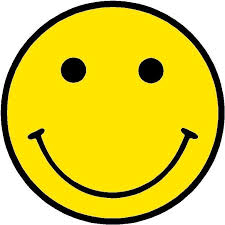 Great work. You can move on the ratio of volumes. Have a go at extension Question 1c Page 132.
Volume of Cuboid = L x W x H
10cm
5cm
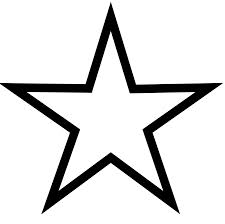 Well done. Work out the simplest ratio of the area of these two triangles.
3cm
6cm
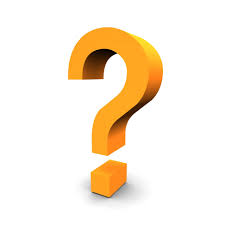 You need to practise simplifying ratios.
Simplify:  a)  16 : 48       b) 5 : 15 : 30
Find a number that goes into all of them.
Simplify the ratios of these measurements. Remember to convert them both to the same unit. 10mm = 1cm
14cm : 280mm
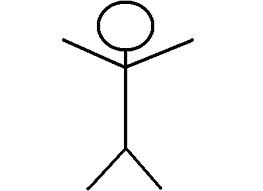